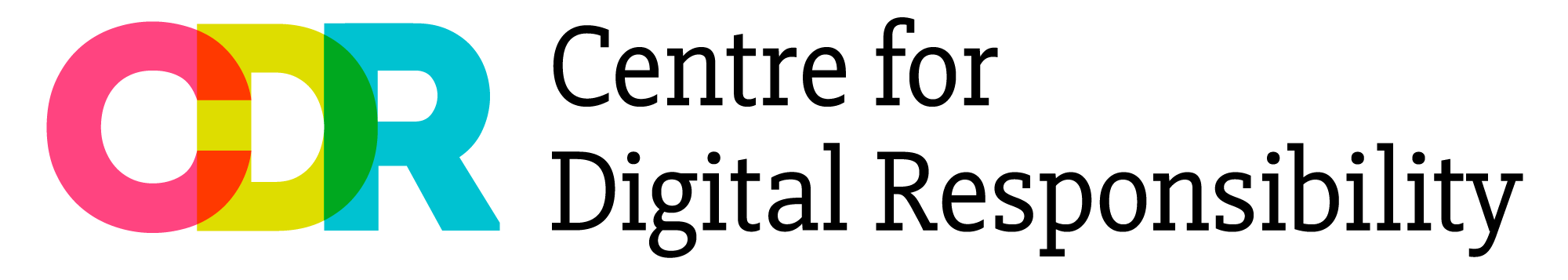 Digitale Ethik – ein Thema von strategischer Relevanz für Unternehmen?
Datenschutz-Forum Schweiz vom 15. März 2022

Cornelia Diethelm, Gründerin Centre for Digital Responsibility (CDR) undMitinhaberin Datenschutzpartner AG
Mail: cornelia.diethelm@digitalresponsibility.ch 
Website: www.digitalresponsibility.ch / www.datenschutzpartner.ch
Das Potenzial datenbasierter Innovationen
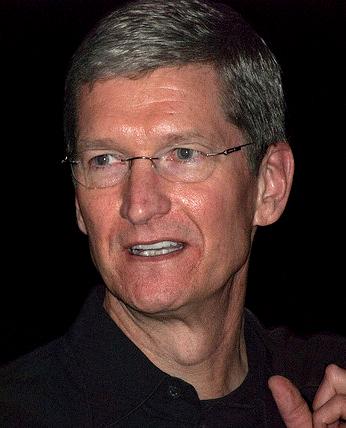 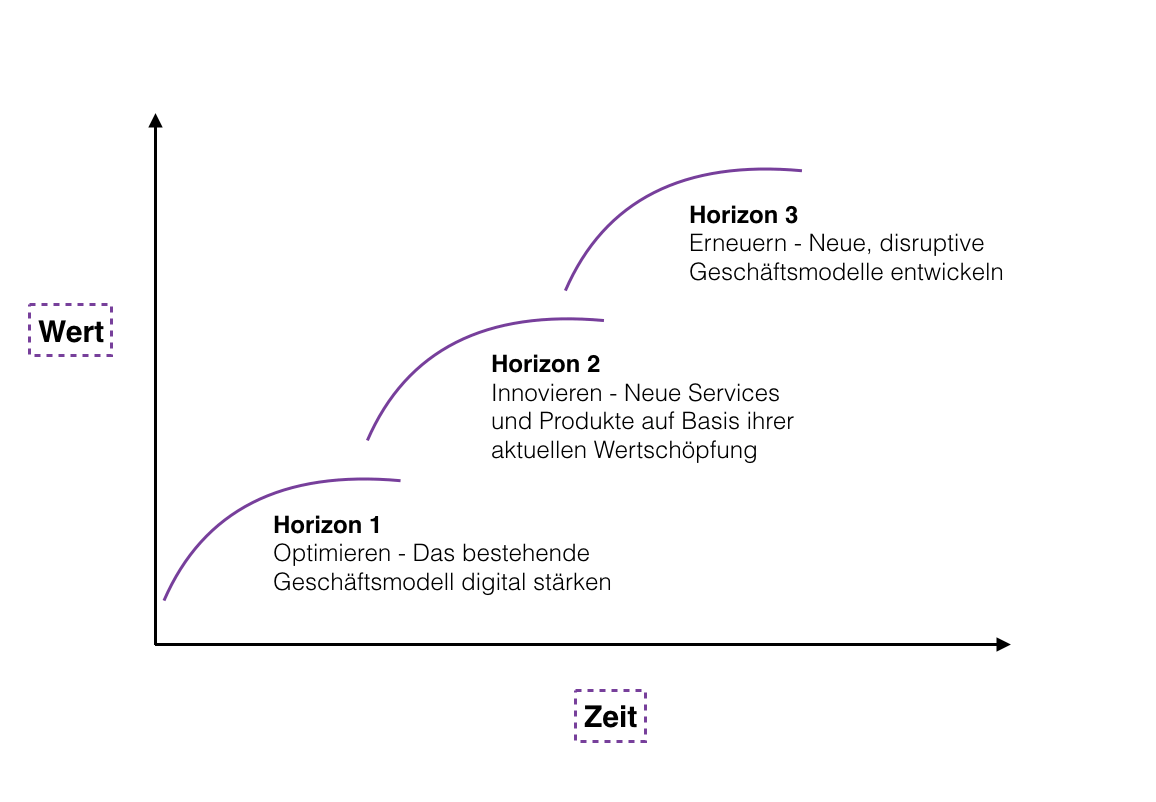 “We will never achieve technology’s true potential without the full faith and confidence of the people who use it.” Tim Cook, CEO Apple
‹#›
Beispiel: App EasyRide
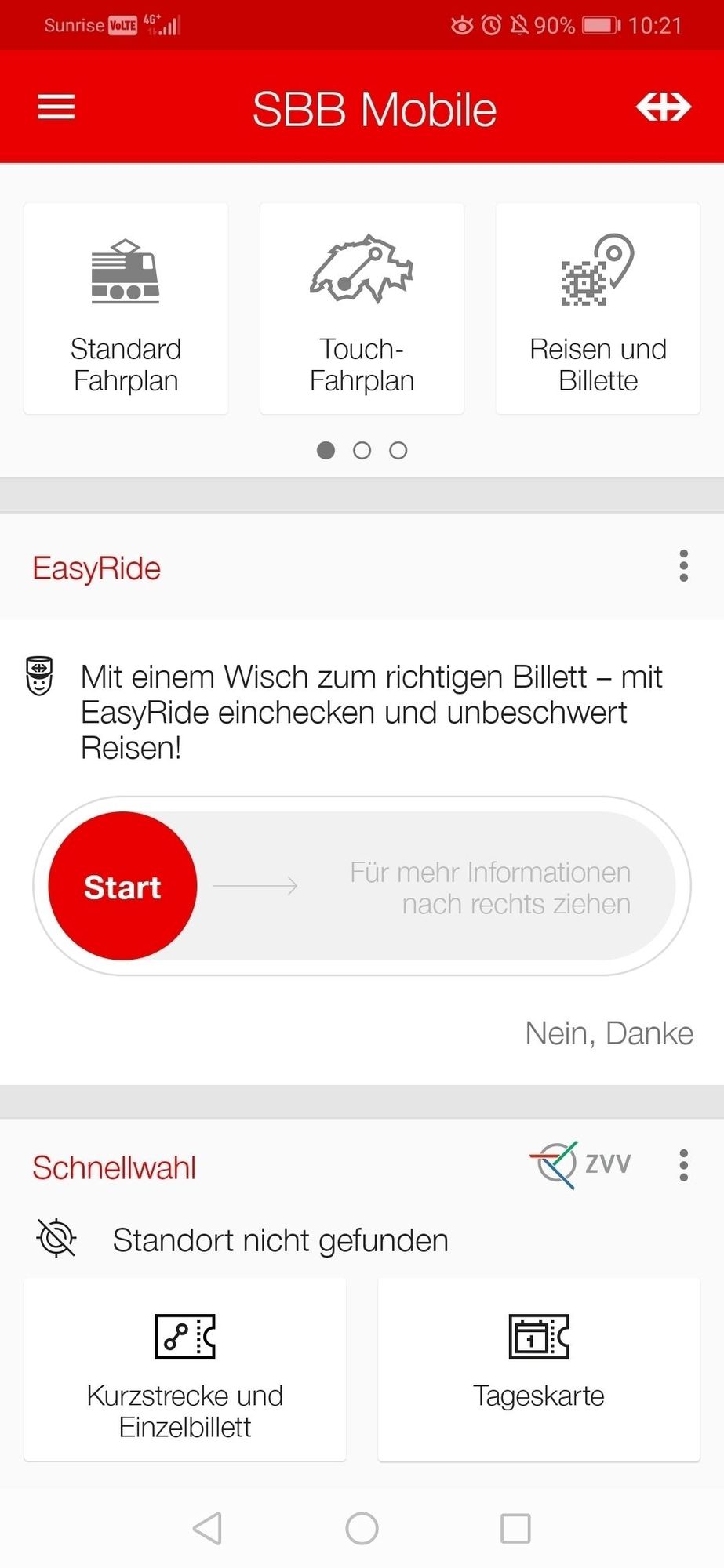 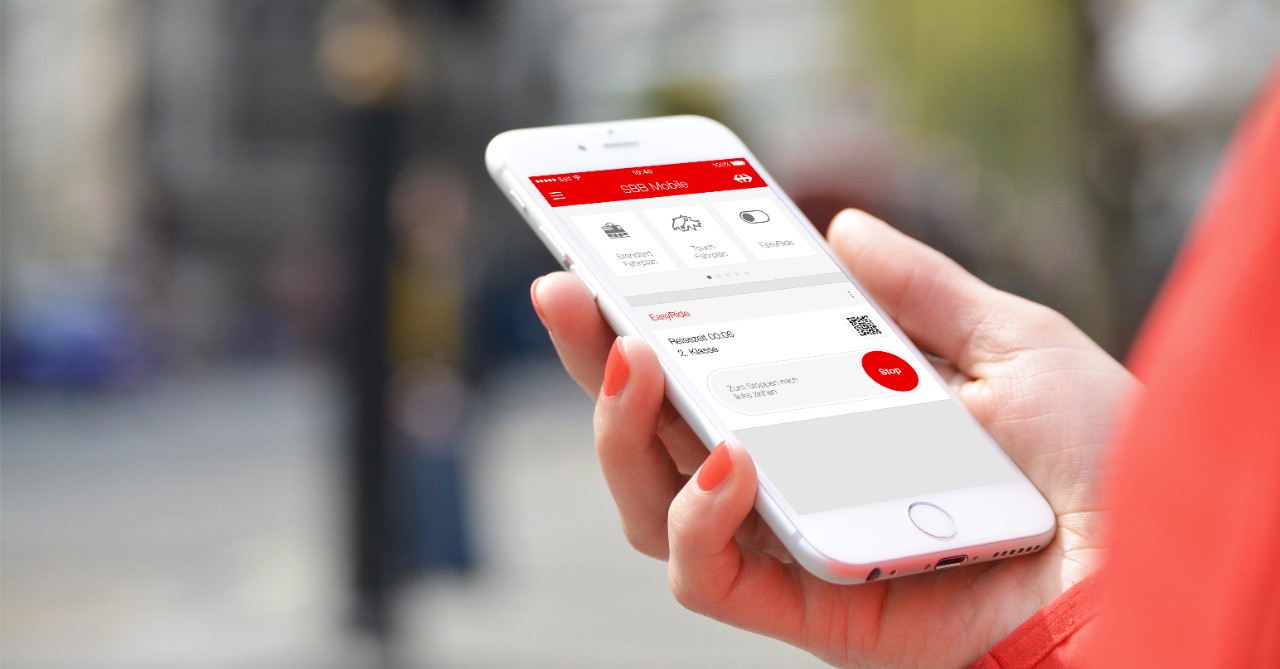 ‹#›
Was passiert mit meinen Daten?
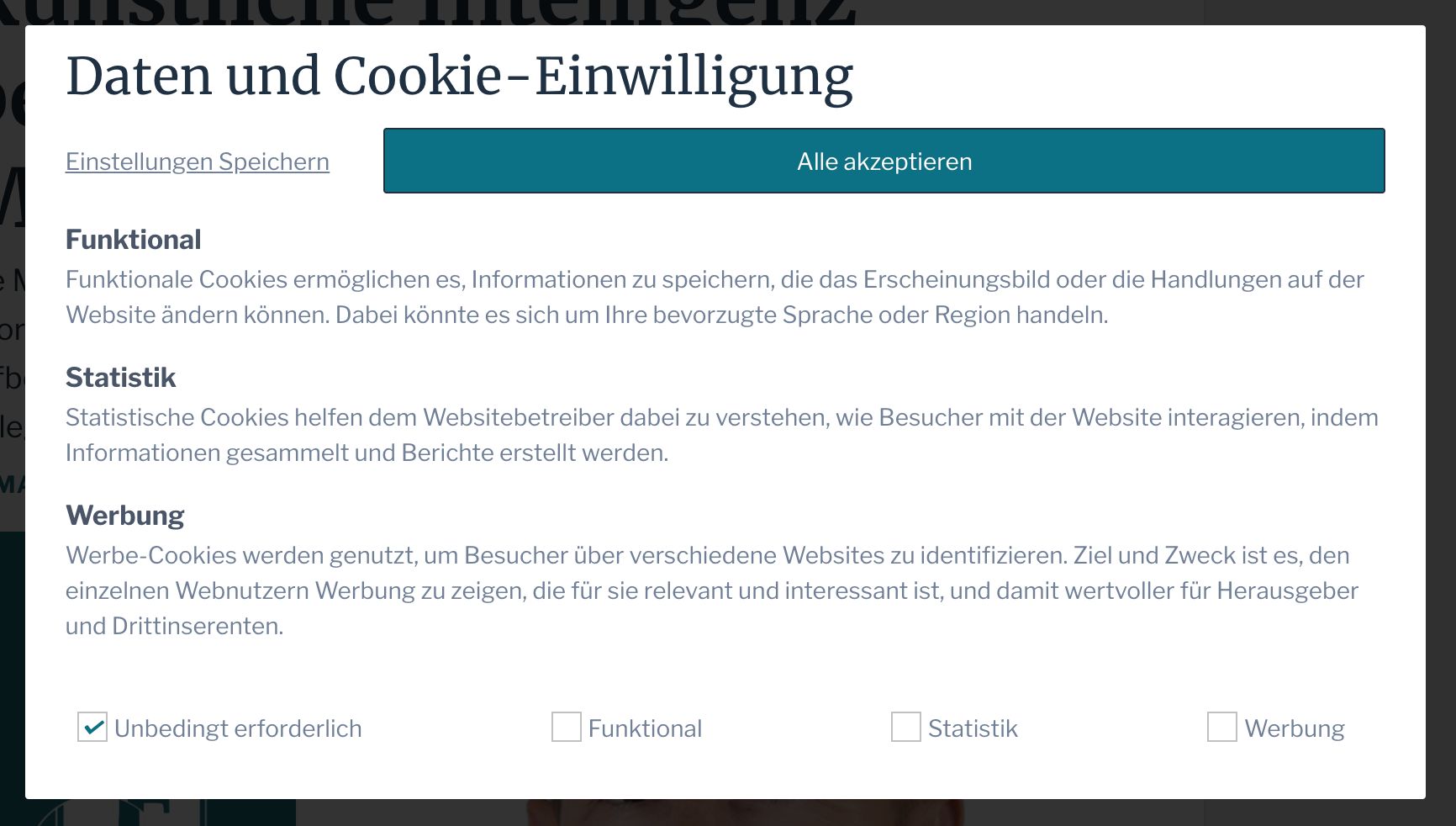 ‹#›
Wenn Menschen selektioniert werden
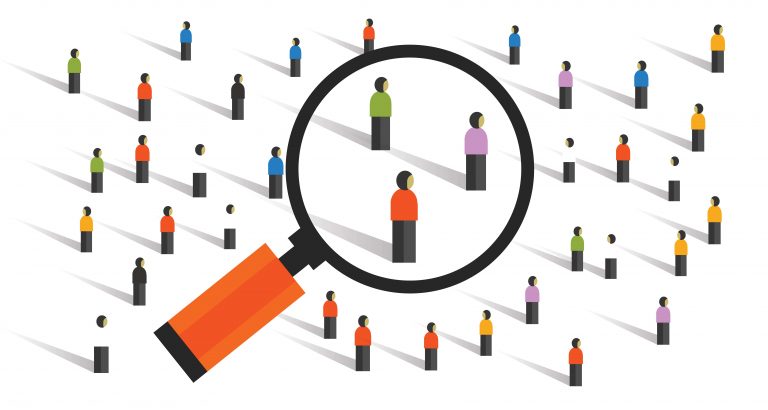 ‹#›
[Speaker Notes: Datenverknüpfungen aus unterschiedlichen Bereichen, z.B. Arbeitgeber / Foto Instagram
Individualisierung, z.B. Preise, Inhalte (Bubble-Gefahr)
Prognosen, z.B. basierend auf Lebensstil
Ermittlung psychologischer Eigenschaften basierend auf Verhalten, z.B. Facebook Likes
Bis hin zu suchtartigen Angeboten ( Addictive Designs)]
Wenn wir “manipuliert” werden
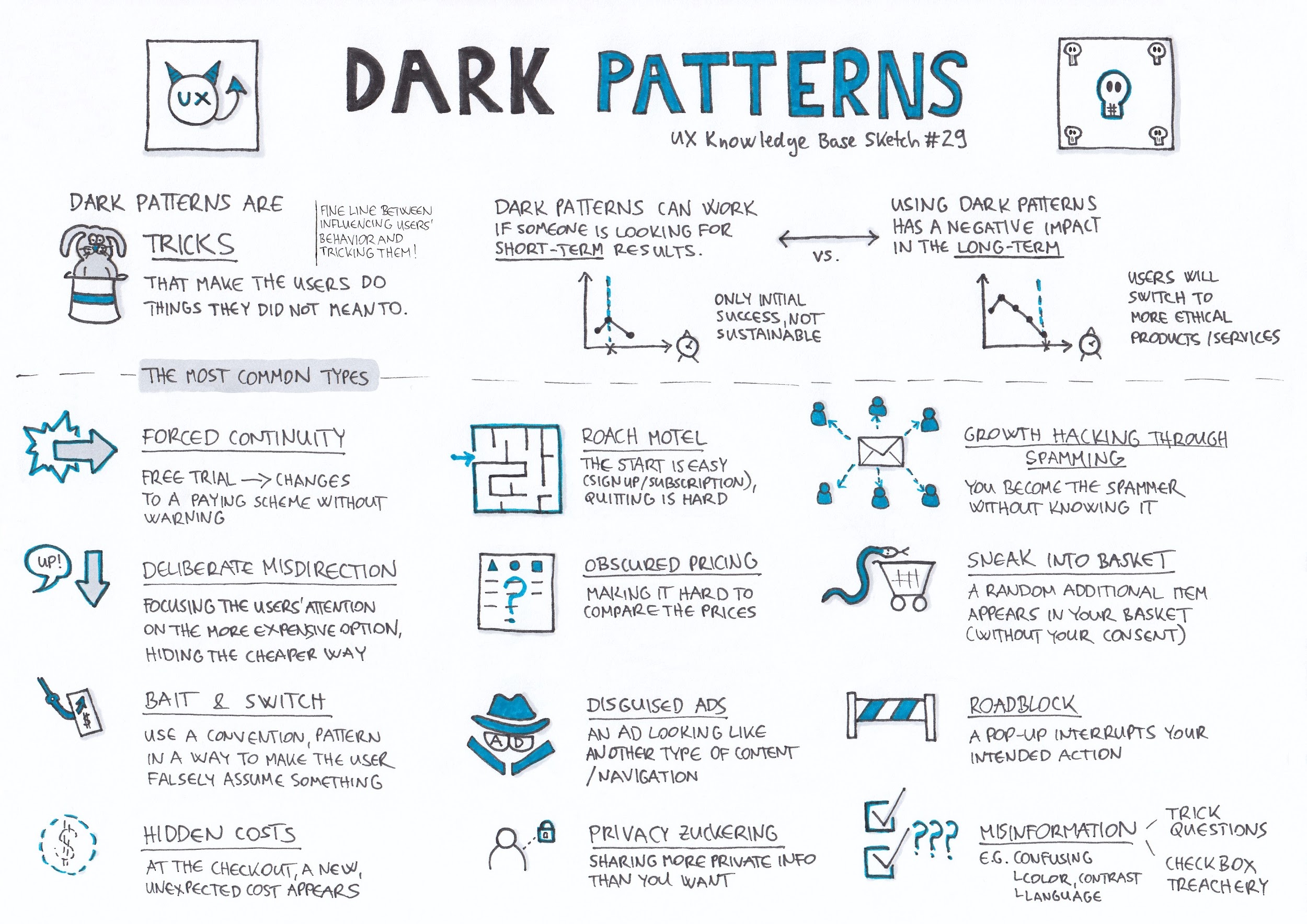 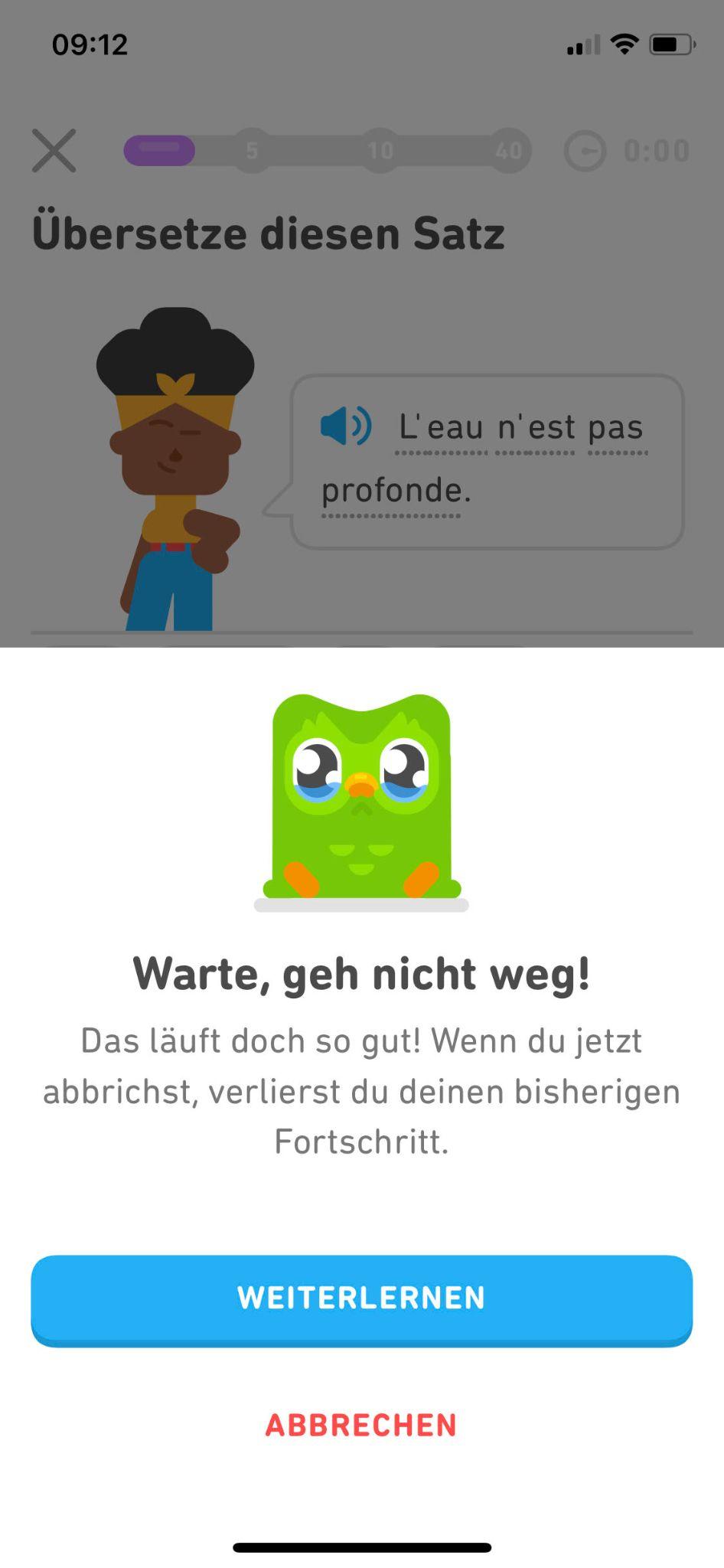 Dark Patterns
Dark UX Writing
‹#›
Datenethik wird das Marketing in den nächsten Jahren radikal verändern
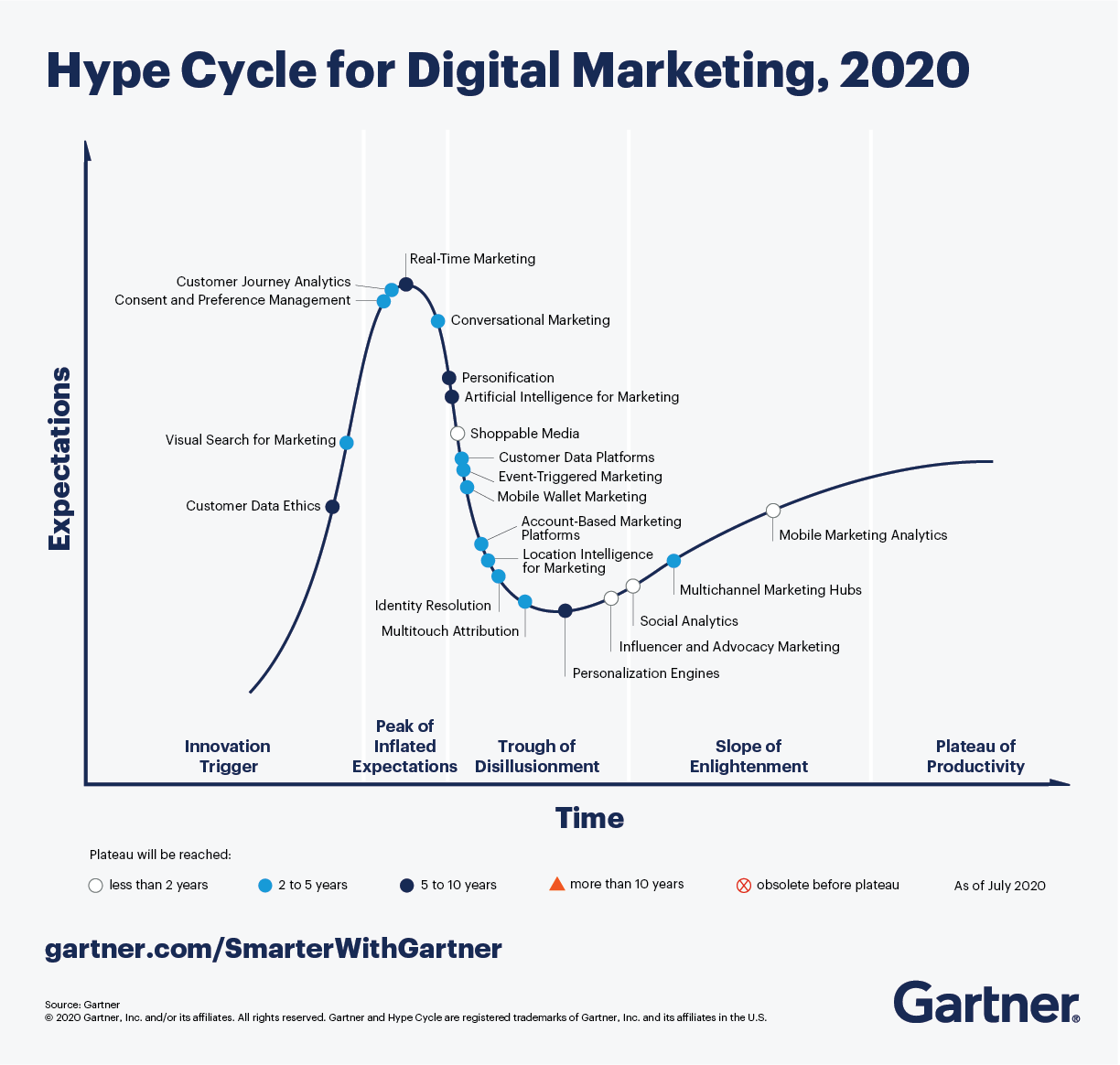 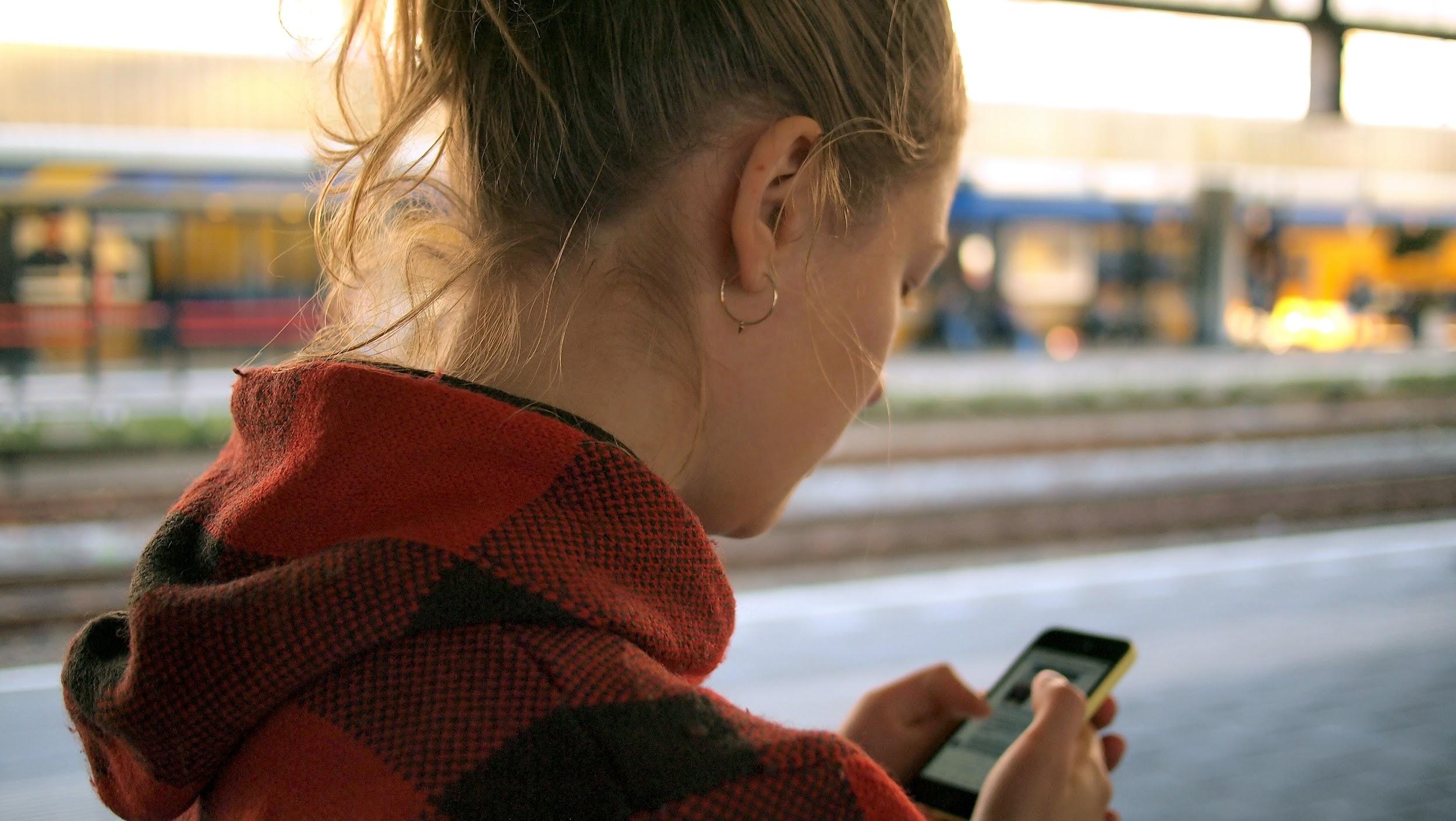 ‹#›
Trend: Mehr biometrische Daten
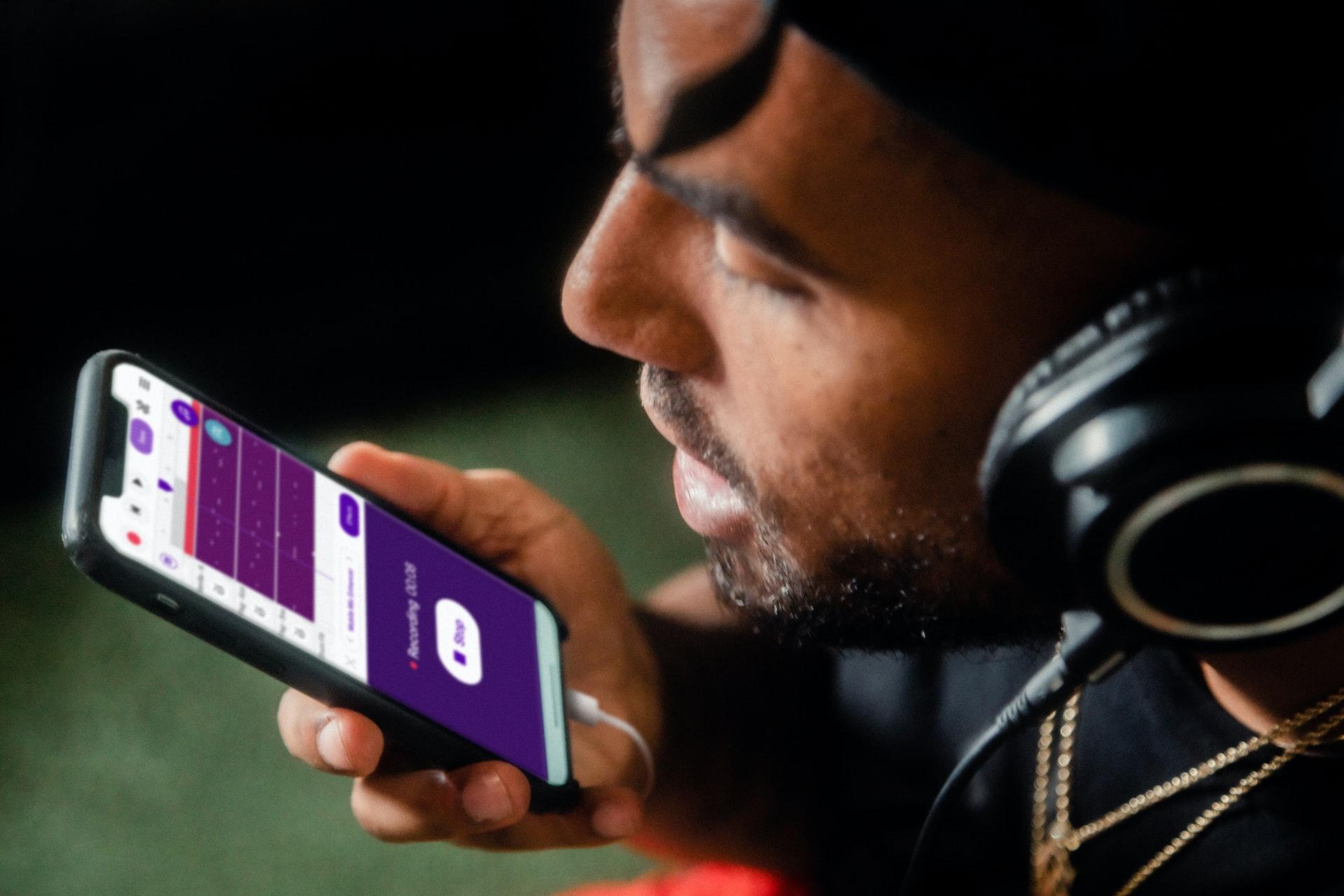 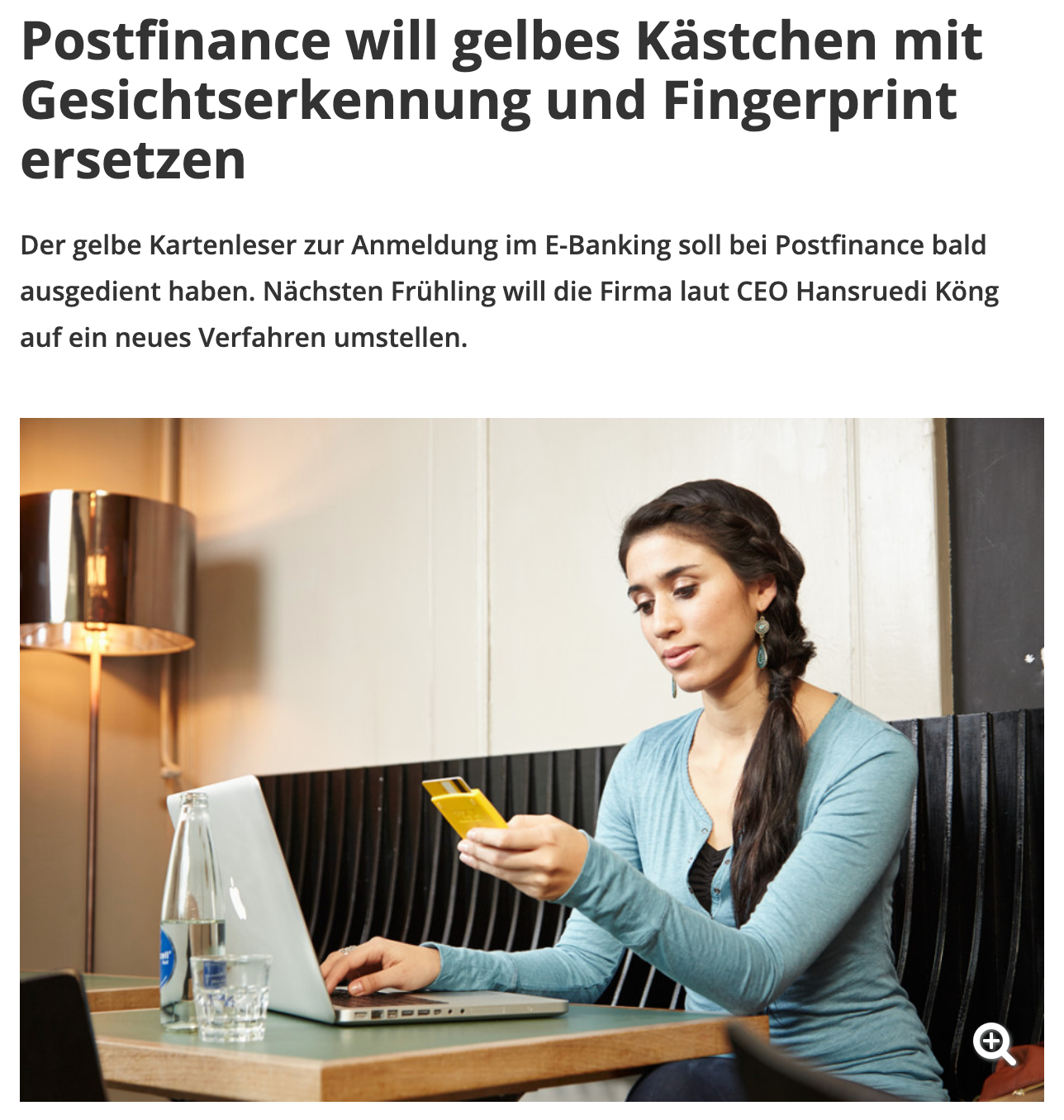 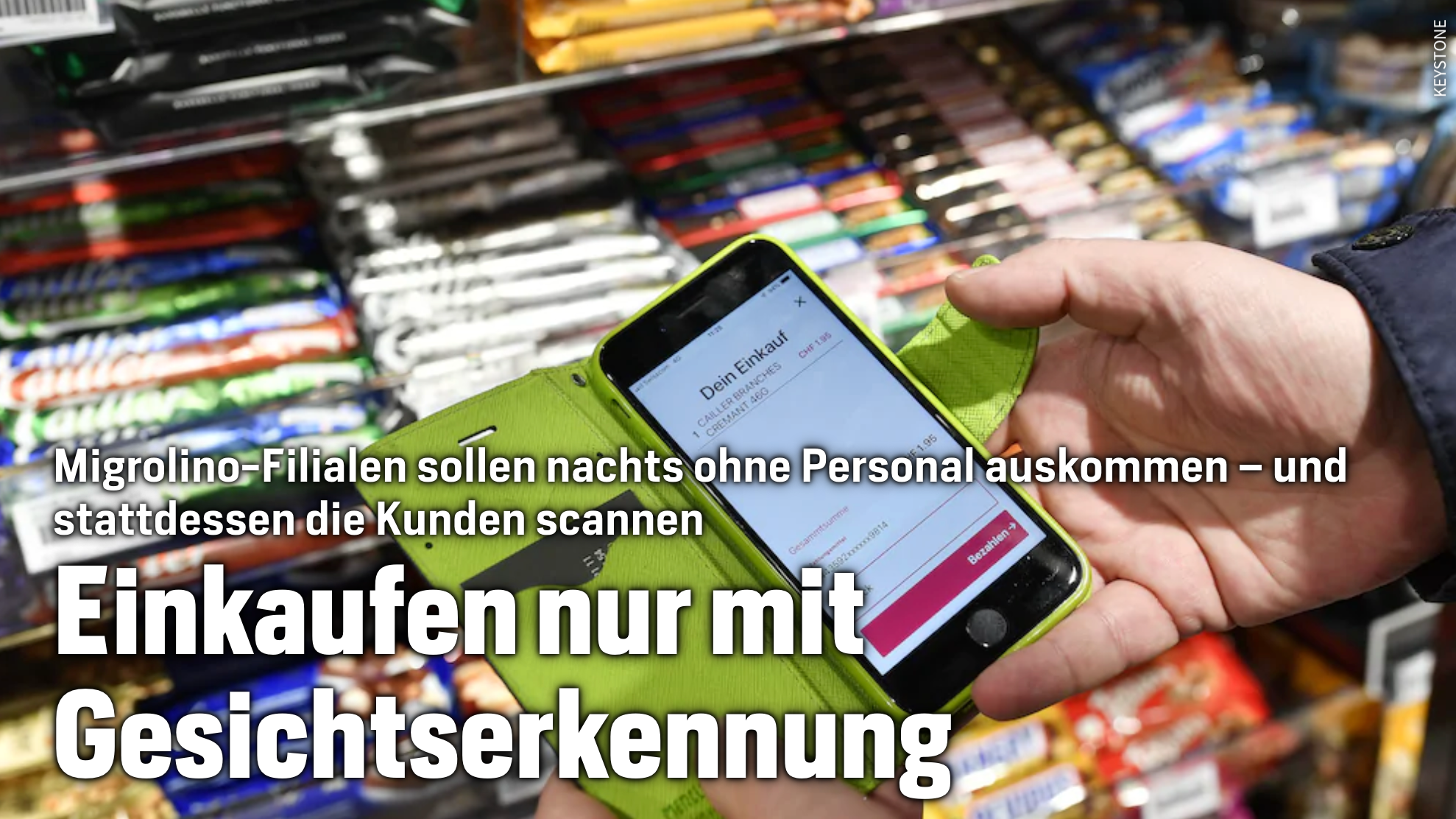 ‹#›
Good Brother vs. Big Brother am Arbeitsplatz
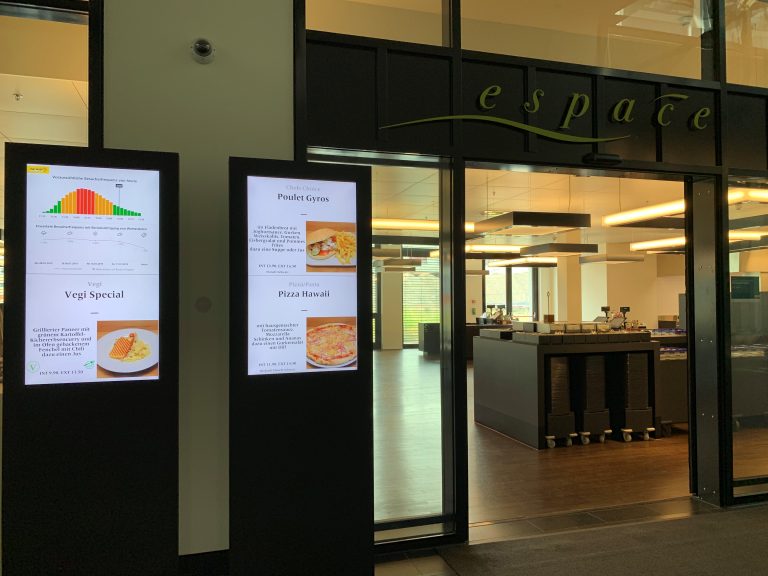 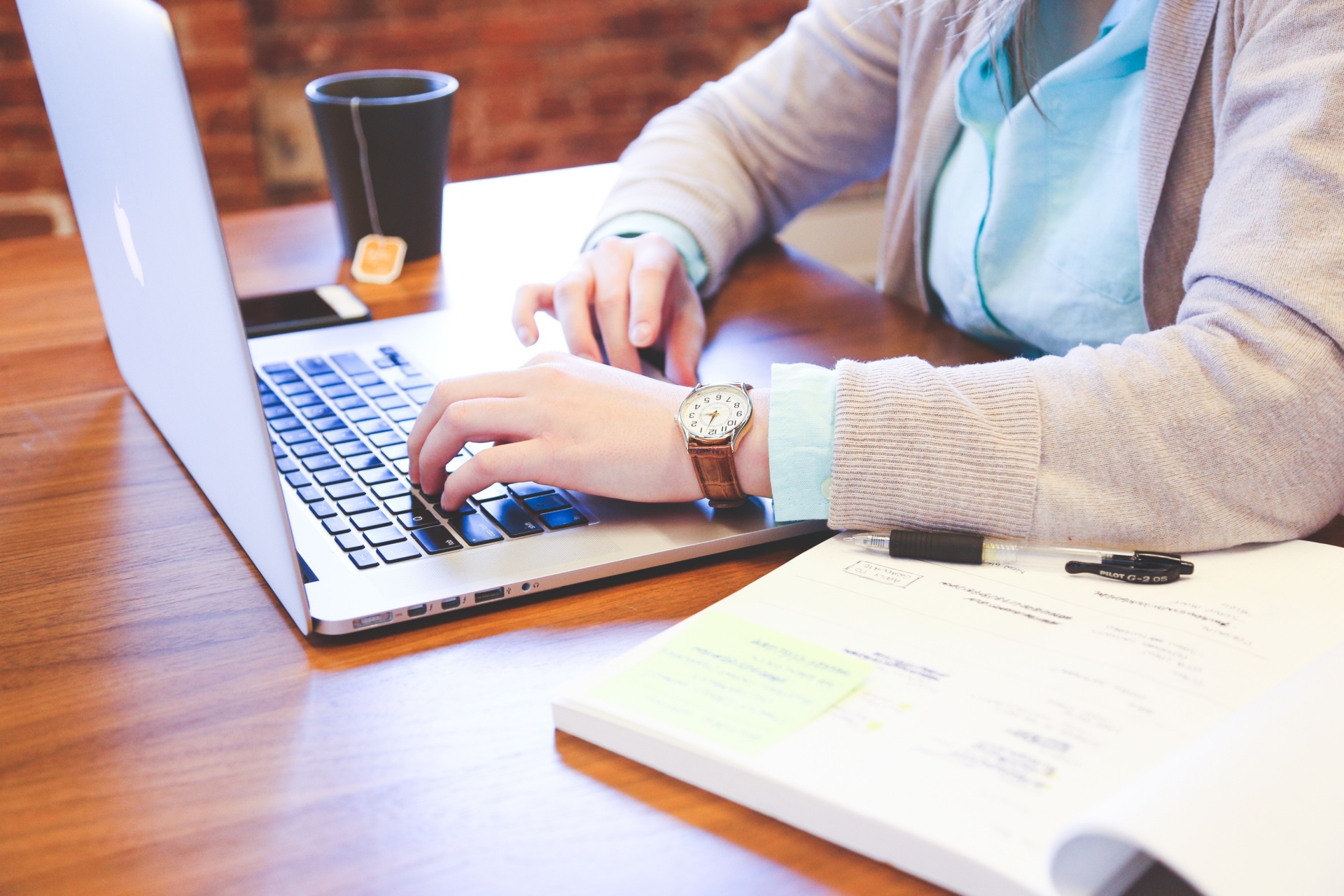 Digitaler Schatten der Mitarbeitenden
Productivity Score für Mitarbeitende / Powercoins Postfinance
‹#›
Agiert Künstliche Intelligenz (KI) neutral?
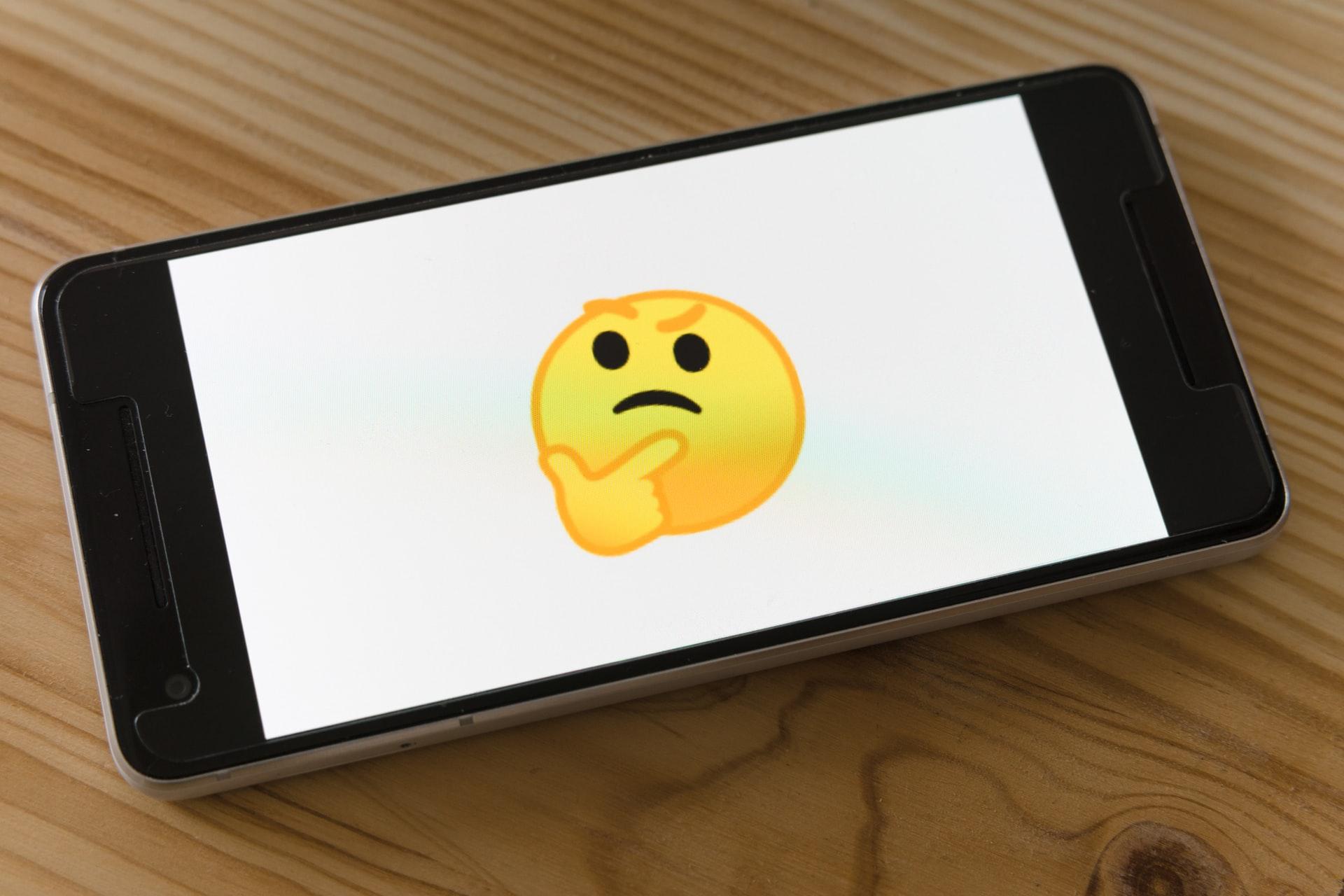 ‹#›
[Speaker Notes: Bild: Markus Winkler / Unsplash]
Entlastung und Unterstützung dank Künstlicher Intelligenz
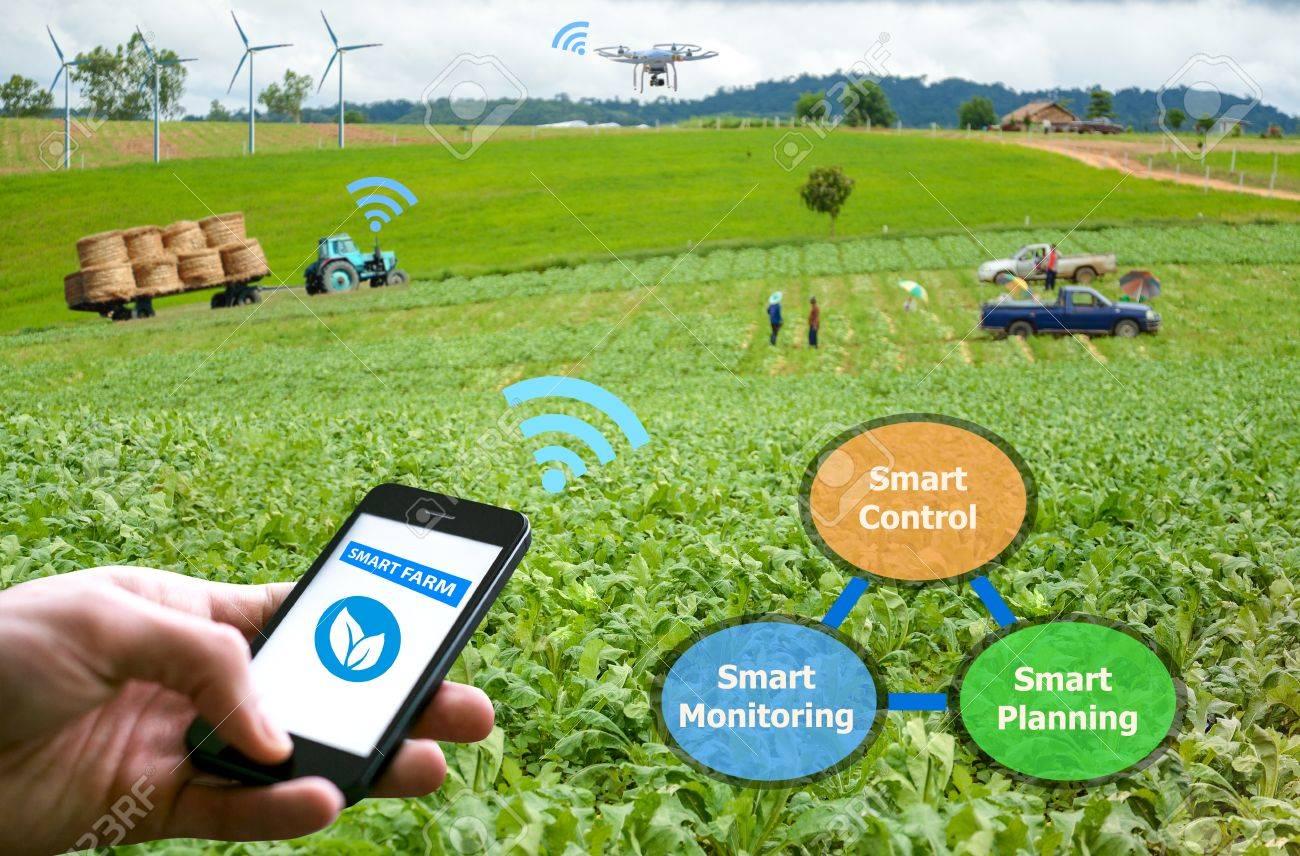 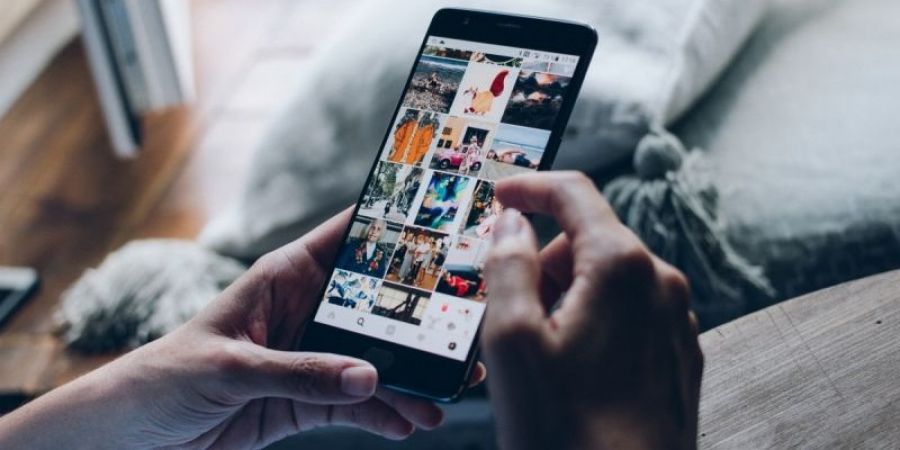 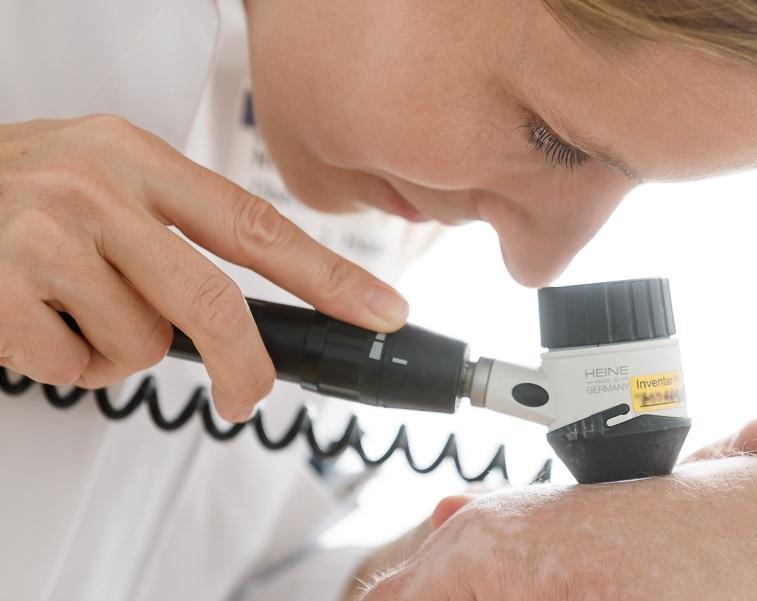 Künstliche Intelligenz (KI) ist Mathematik und Statistik

Grundlage für KI-Techniken: Muster aus Daten erkennen
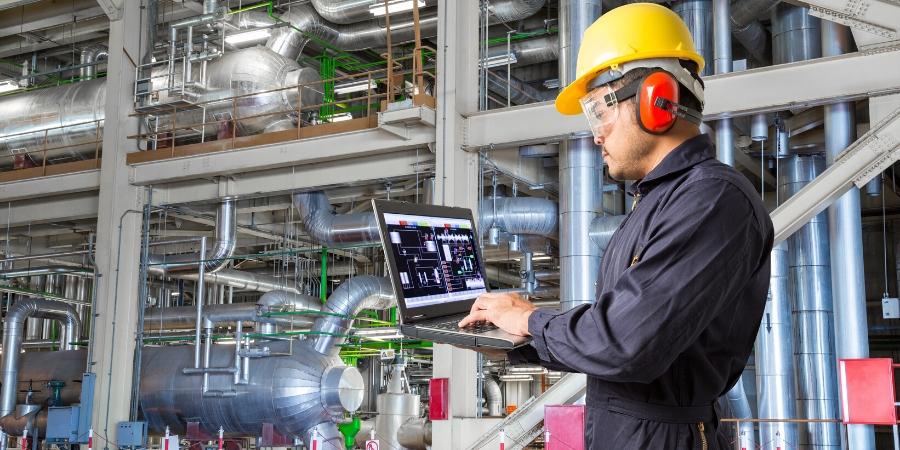 ‹#›
Wenn der Wunsch nach “Objektivität” problematische Züge annimmt
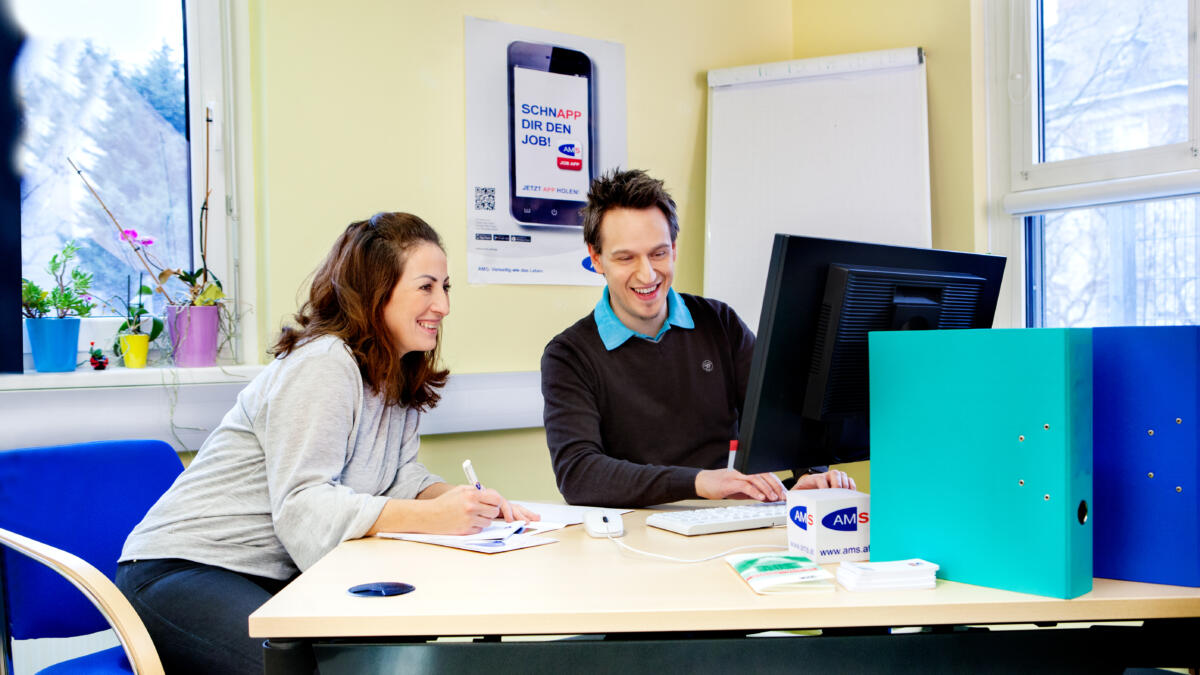 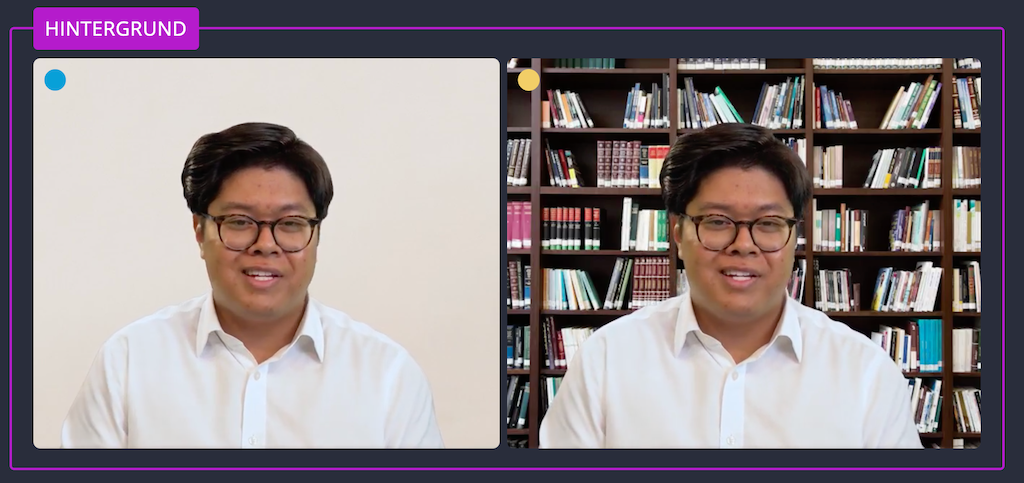 Arbeitsmarktservice Oesterreich
Fairness oder Vorurteil?
‹#›
Die ersten Investoren achten bereits auf ethische Aspekte
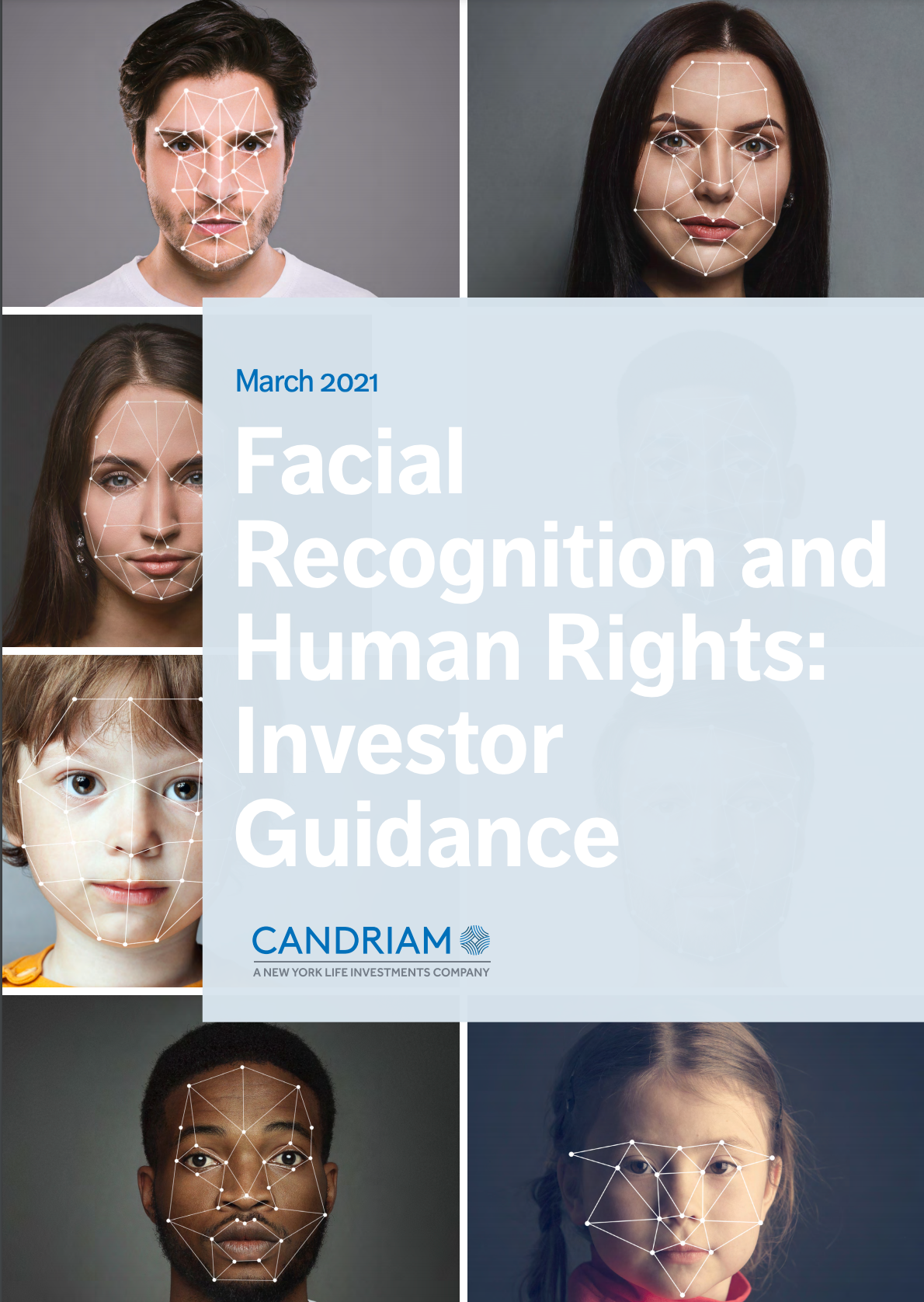 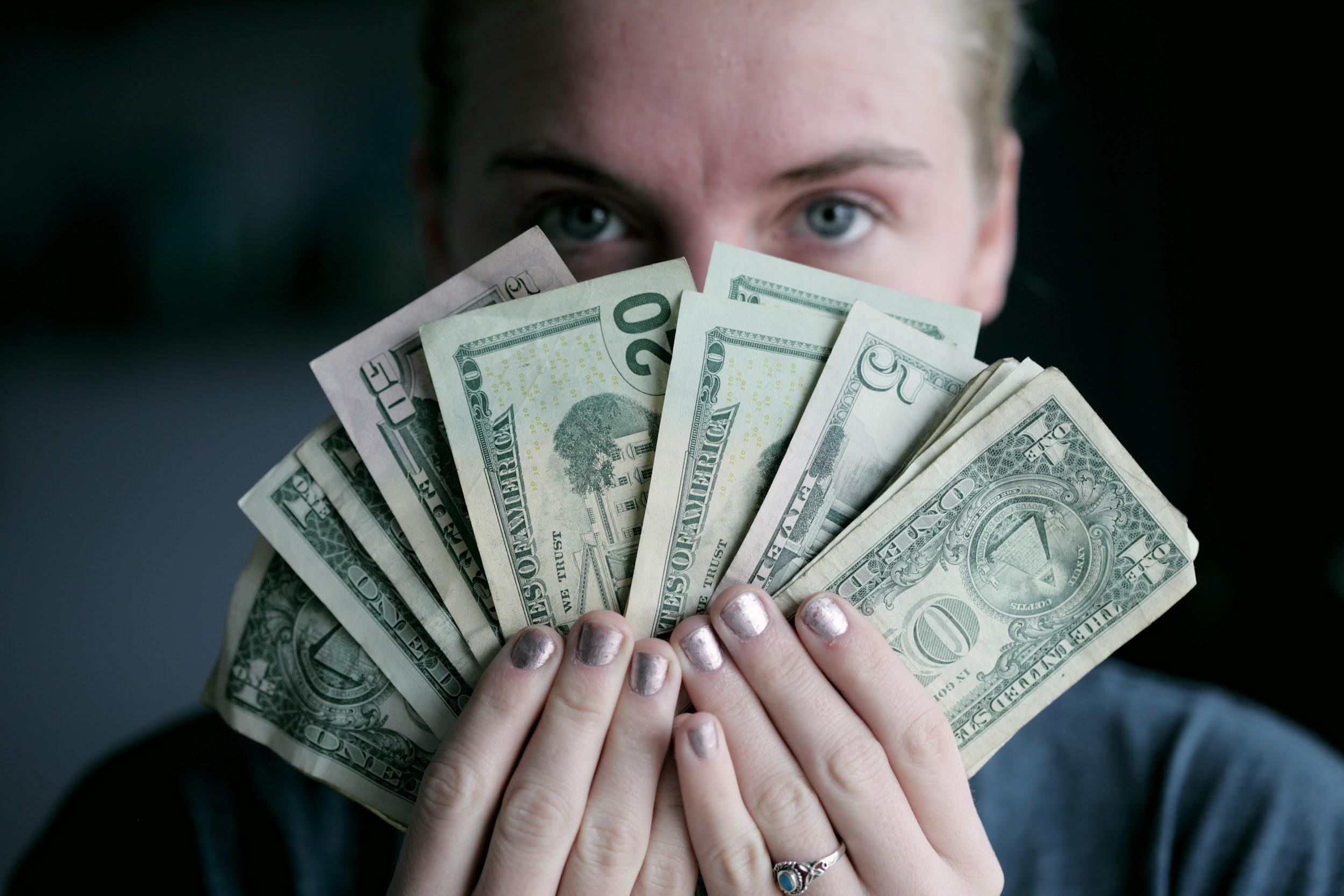 Candriam White Paper (2021)
‹#›
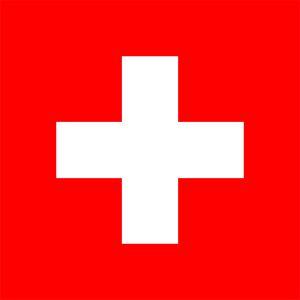 Schweizer Pensionskassen thema-tisieren die digitale Verantwortung
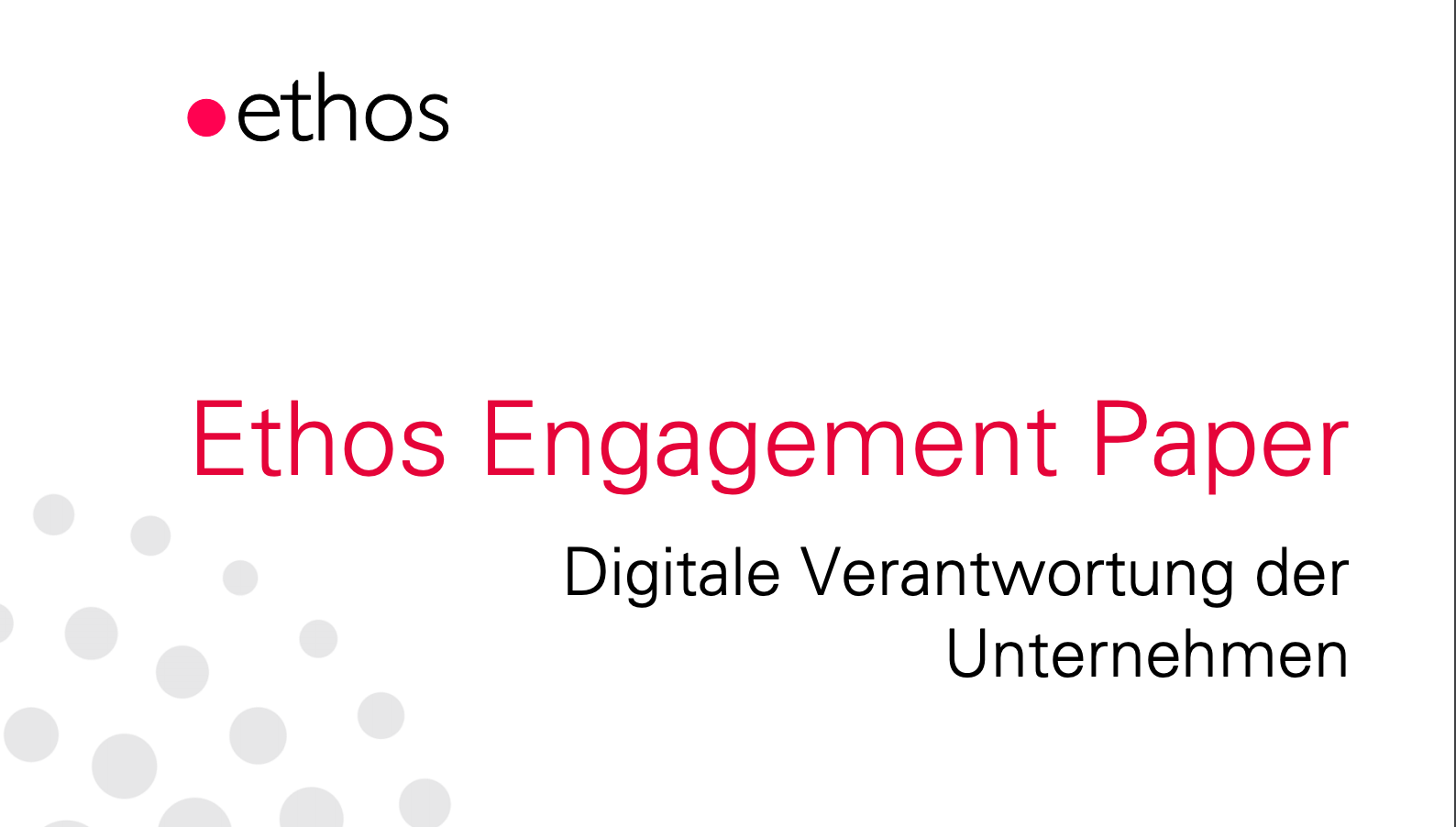 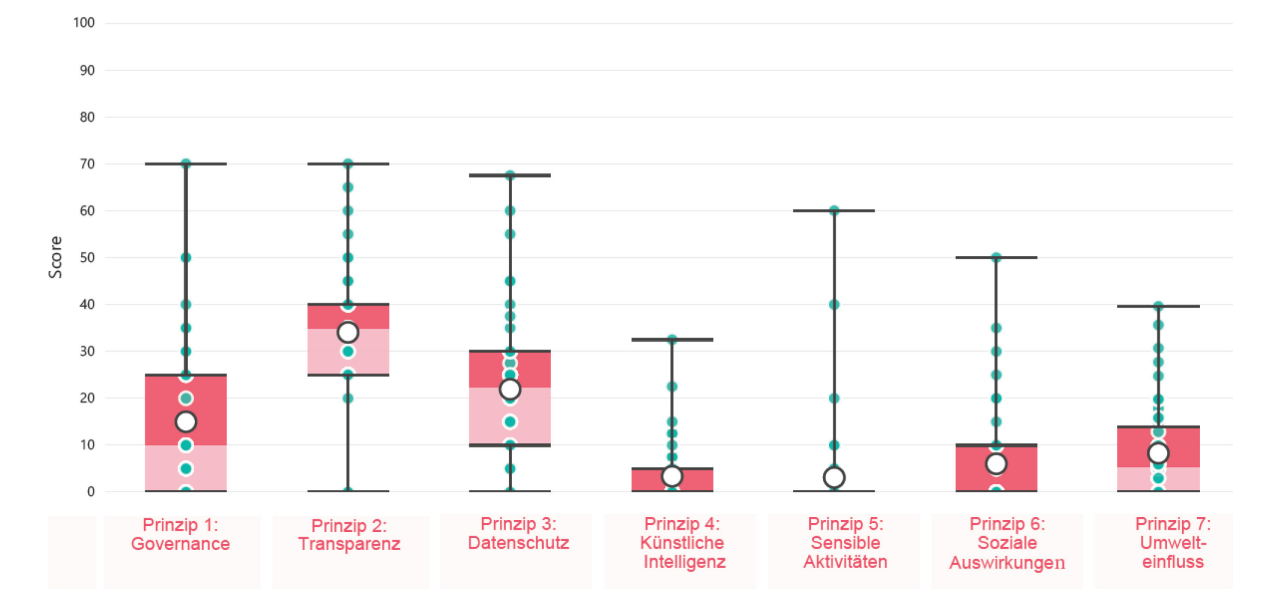 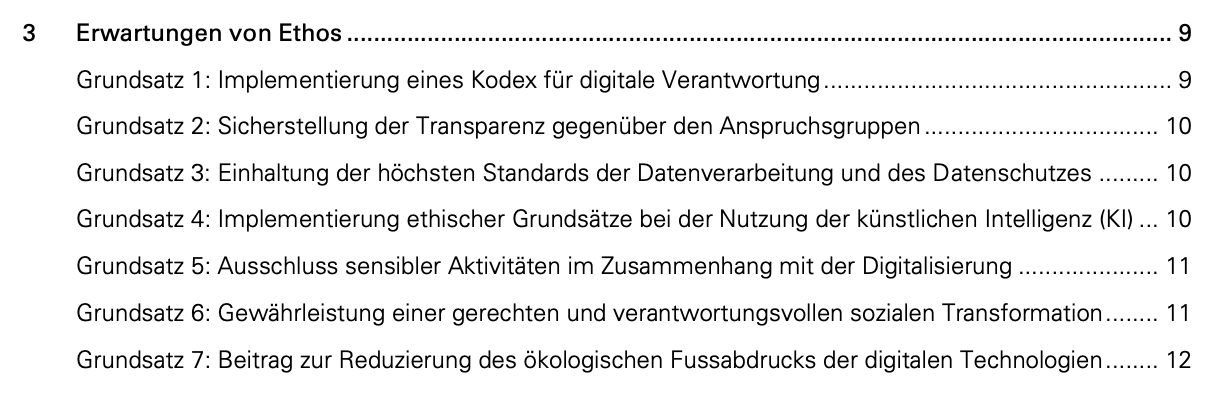 Rating 48 Unternehmen (2022)
‹#›
Ethos Engagement Paper (2020)
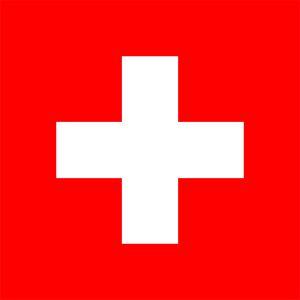 Aus diesen Gründen engagieren sich Unternehmen in der Schweiz?
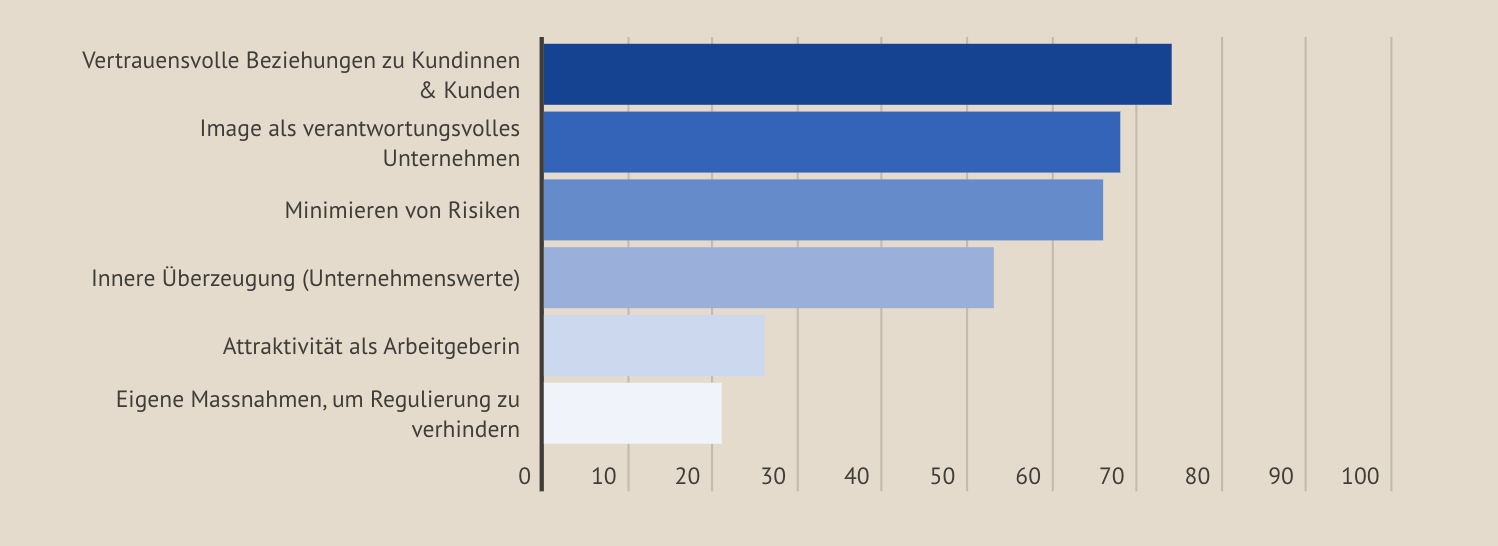 Stimmungsbarometer Digitale Ethik
‹#›
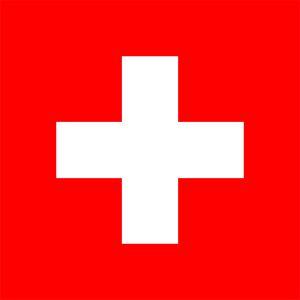 Wie stark treiben diese internen Akteure die Umsetzung voran?
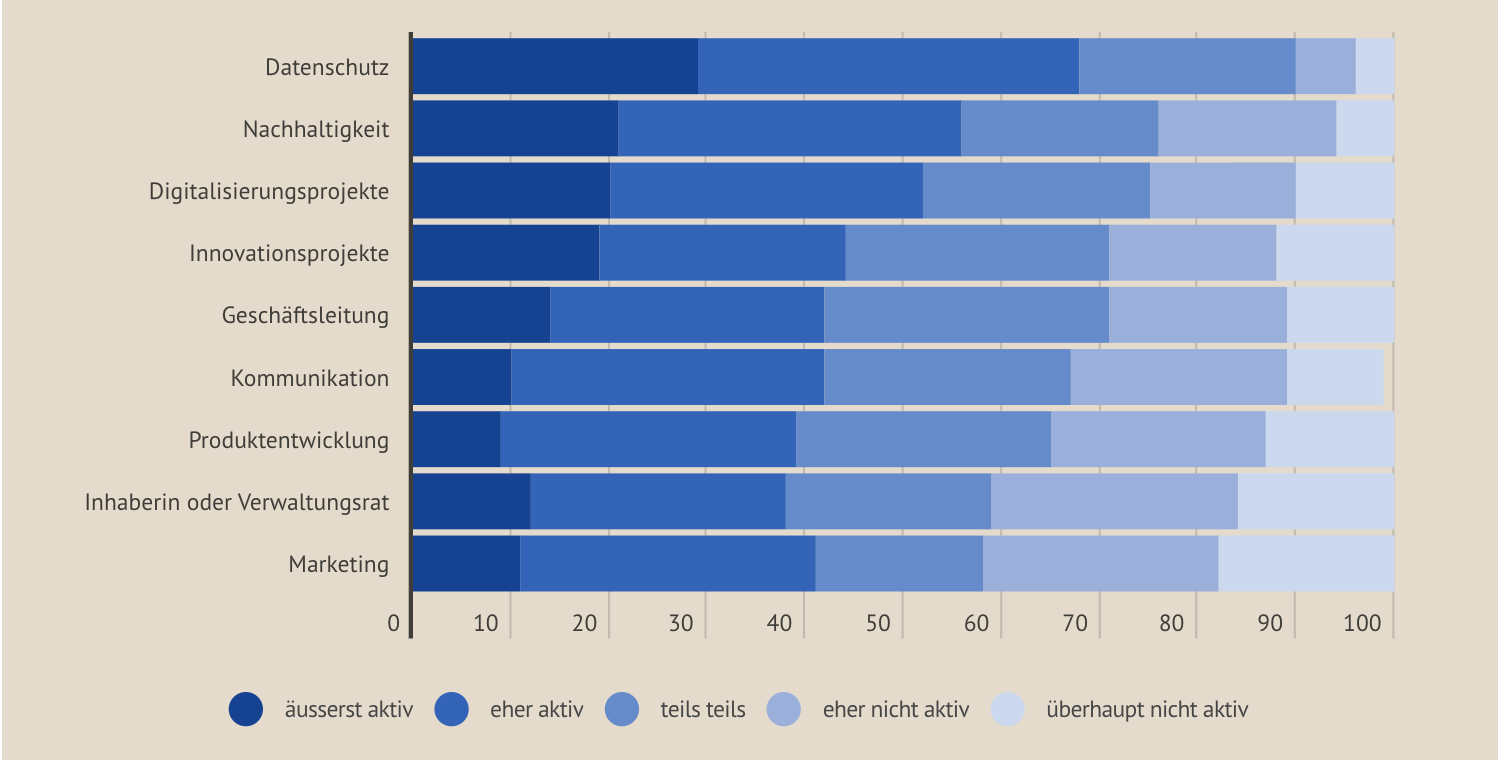 Stimmungsbarometer Digitale Ethik
‹#›
Verschärftes Datenschutzgesetz
in der Schweiz, in Kalifornien USA etc.
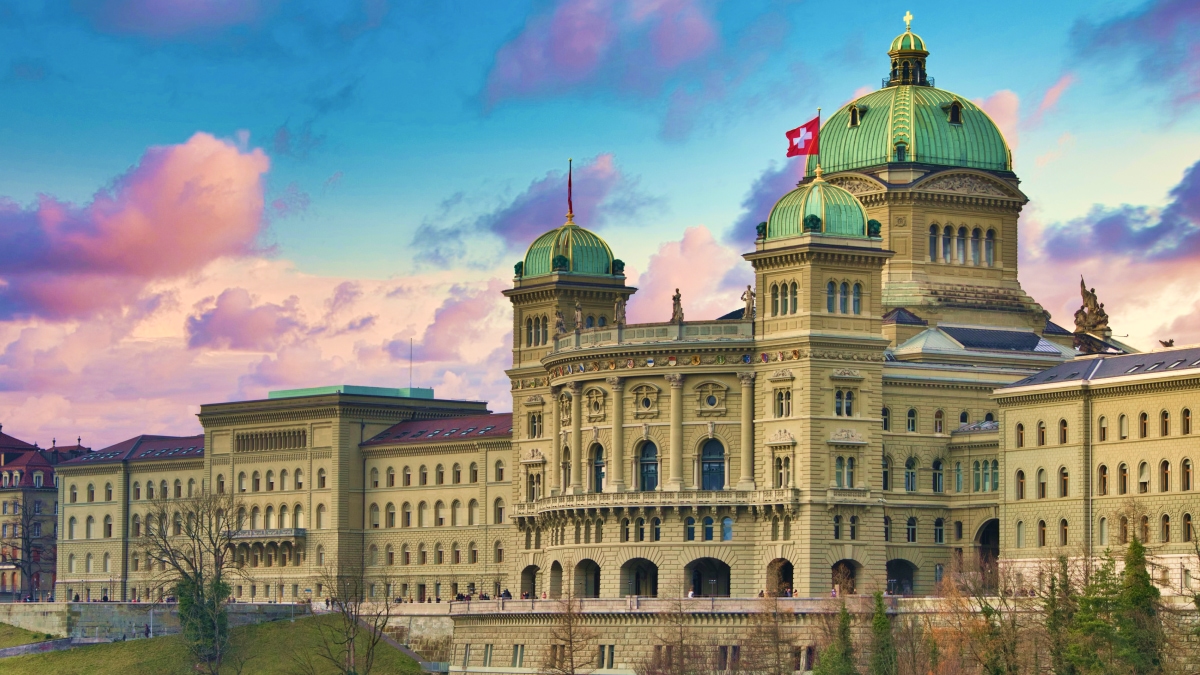 Blogpost zum neuen Datenschutzgesetz von Rechtsanwalt Martin Steiger
‹#›
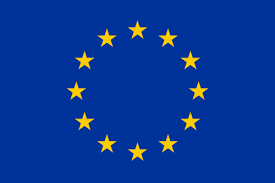 Was macht die EU-Politik? 
Risikobasierte Regulierung geplant
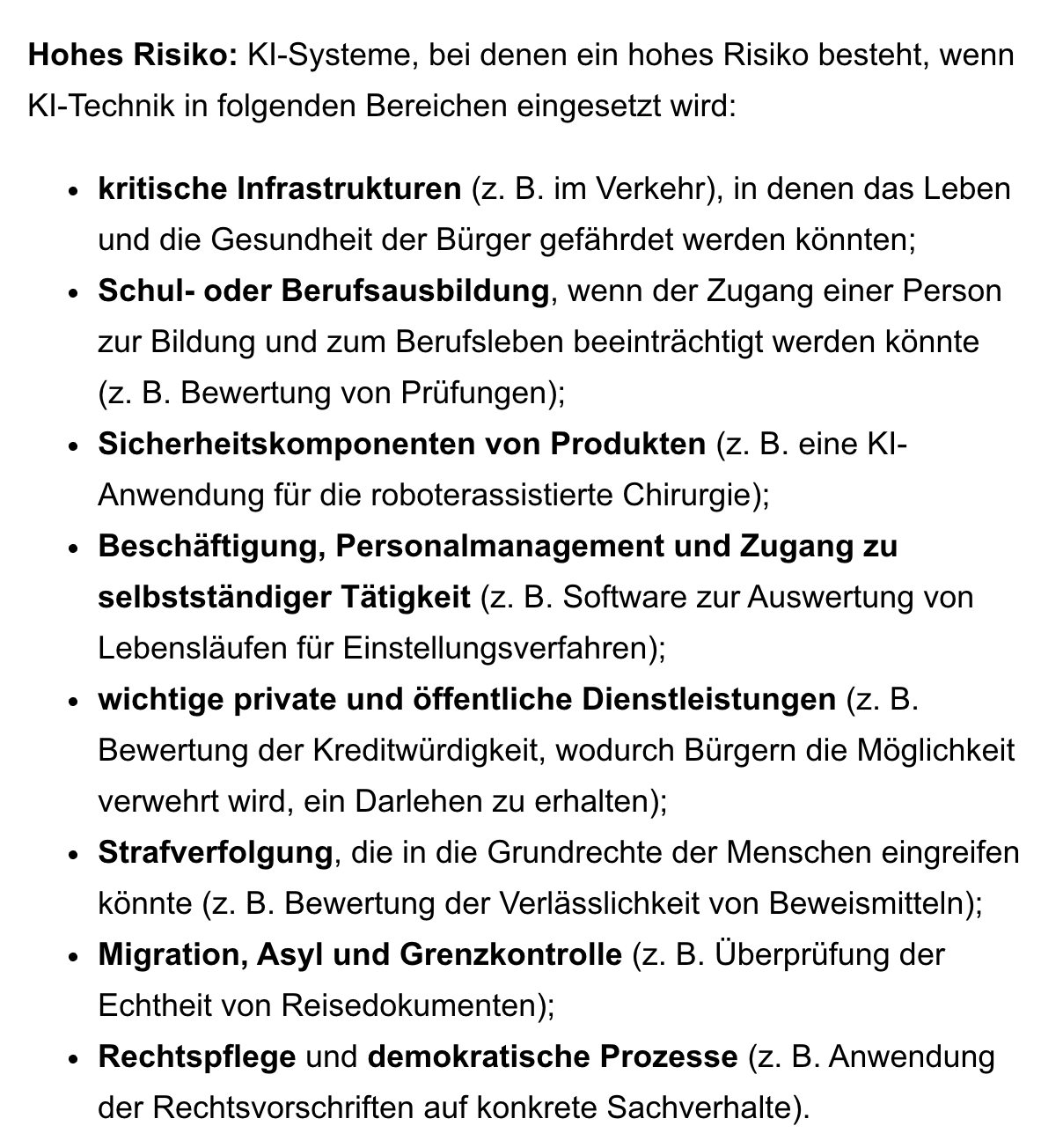 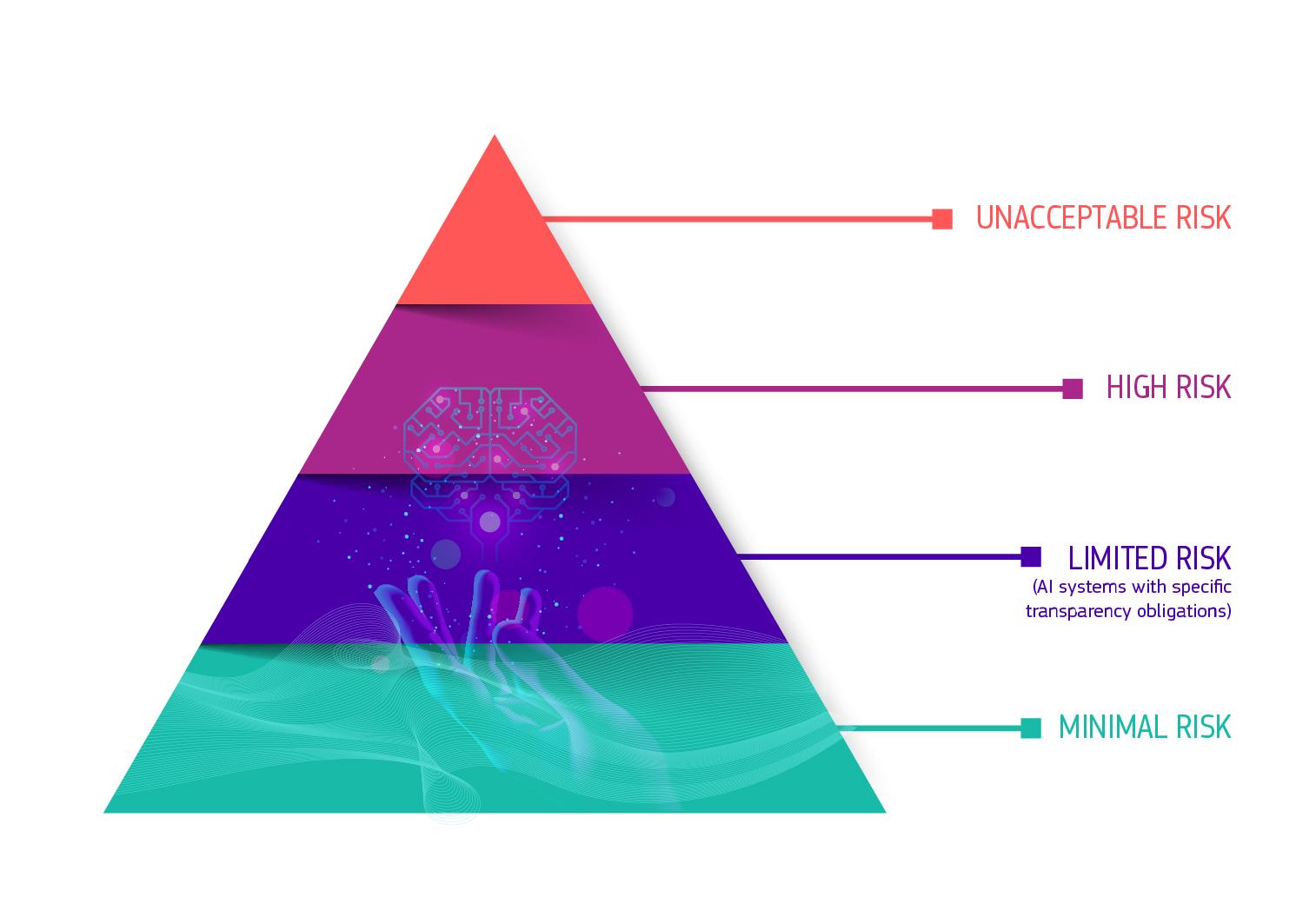 Medienmitteilung EU-Kommission
‹#›
Was machen verantwortungsvolle Unternehmen konkret?
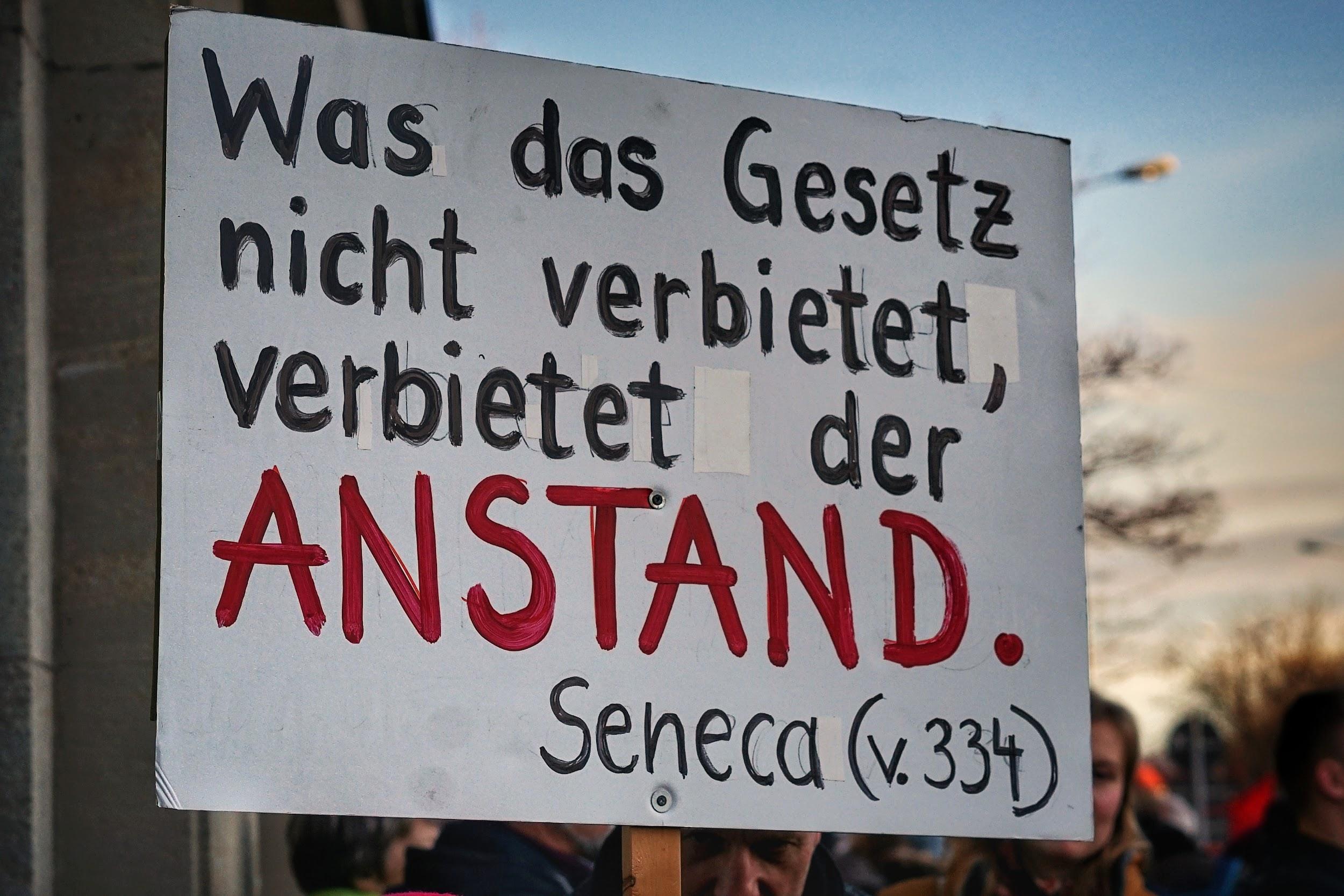 Sensibilisierung und Wissen aufbauen

Ethik-Richtlinie

Klare Zuständigkeiten(Stellen, Gremium)
‹#›